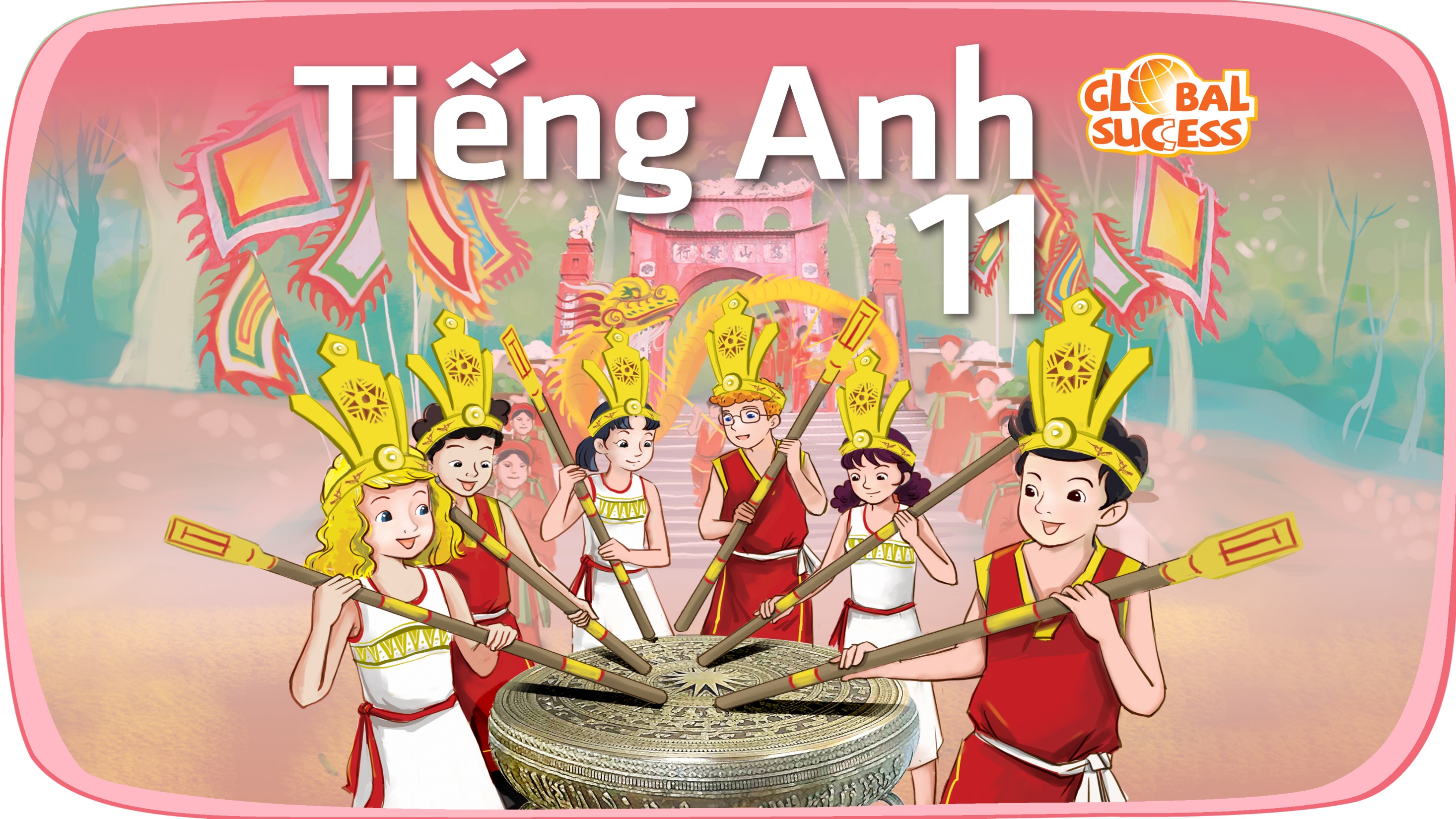 Unit
3
CITIES OF THE FUTURE
FAMILY LIFE
Unit
LISTENING
LESSON 5
Living in a smart city
LISTENING
LESSON 5
Kim’s game
WARM-UP
Task 1. Match the words and phrase with their meanings.
PRE-LISTENING
Task 2. Listen and choose the correct answer.
Task 3. Listen and complete the table.
WHILE-LISTENING
Task 4. Discuss the questions.
POST-LISTENING
Wrap-up
Homework
CONSOLIDATION
WARM-UP
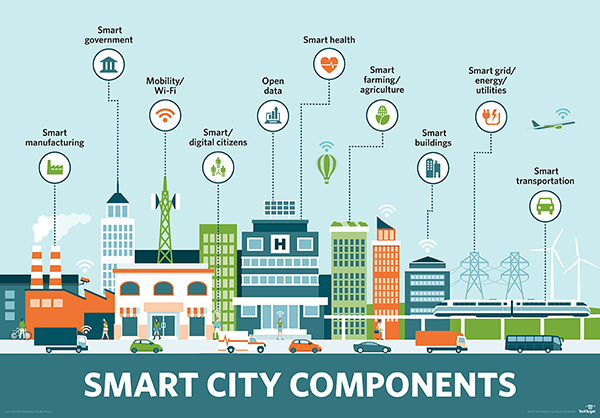 PRE-LISTENING
interact
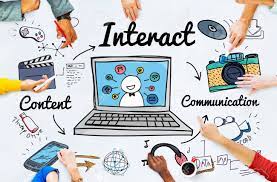 /ˌɪn.təˈrækt/
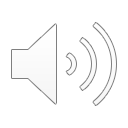 to communicate with or react to
E.g. Lucy interacts well with other children in the class.
PRE-LISTENING
privacy (n)
Eg: With seven people squashed in one house, you don't get much privacy.
/ˈprɪvəsi, ˈpraɪ-/
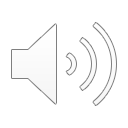 the state of being able to be alone, and not seen or heard by other people
PRE-LISTENING
sense of community (n)
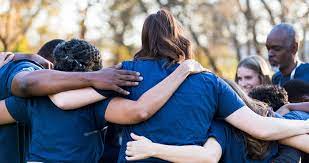 /sens əv kəˈmjuː.nə.ti/
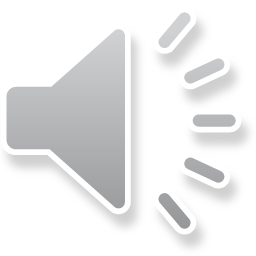 the feeling that you belong to a community
PRE-LISTENING
neighbourhood  (n)
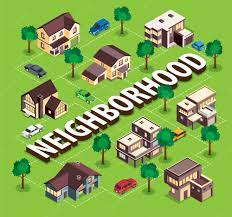 /ˈneɪbəhud/
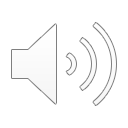 the area of a town that surrounds someone's home, or the people who live in this area
PRE-LISTENING
PRE-LISTENING
1
Match the words and phrase with their meanings.
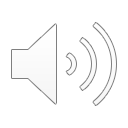 WHILE-LISTENING
Listen to an interview and choose the correct answers A, B, or C.
2
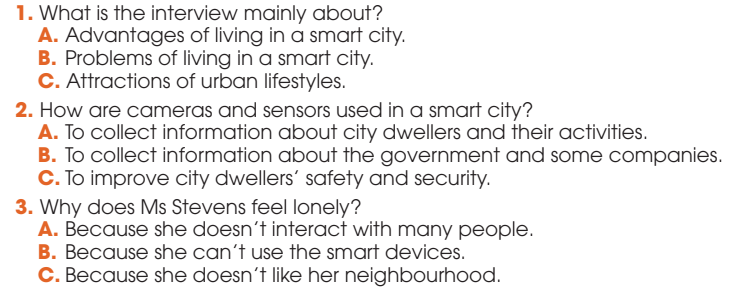 WHILE-LISTENING
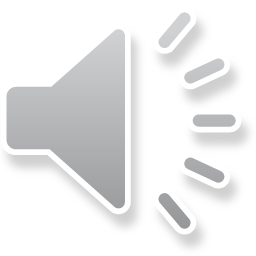 3
Listen to the interview again and complete the table.
right to privacy
smart technologies
interact
sense of community
POST-LISTENING
5
Work in groups. Discuss the following questions.
Do you agree with Ms Stevens? Which of the disadvantages she mentions do you think is the most serious? Why?
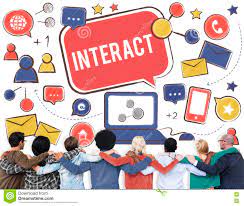 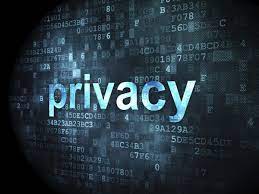 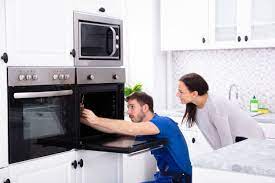 CONSOLIDATION
1
Wrap-up
What have you learnt today?
Living in a smart city
Listening for main ideas and specific information
CONSOLIDATION
2
Homework
Do exercises in the workbook.
Prepare for Lesson 6 - Unit 3.
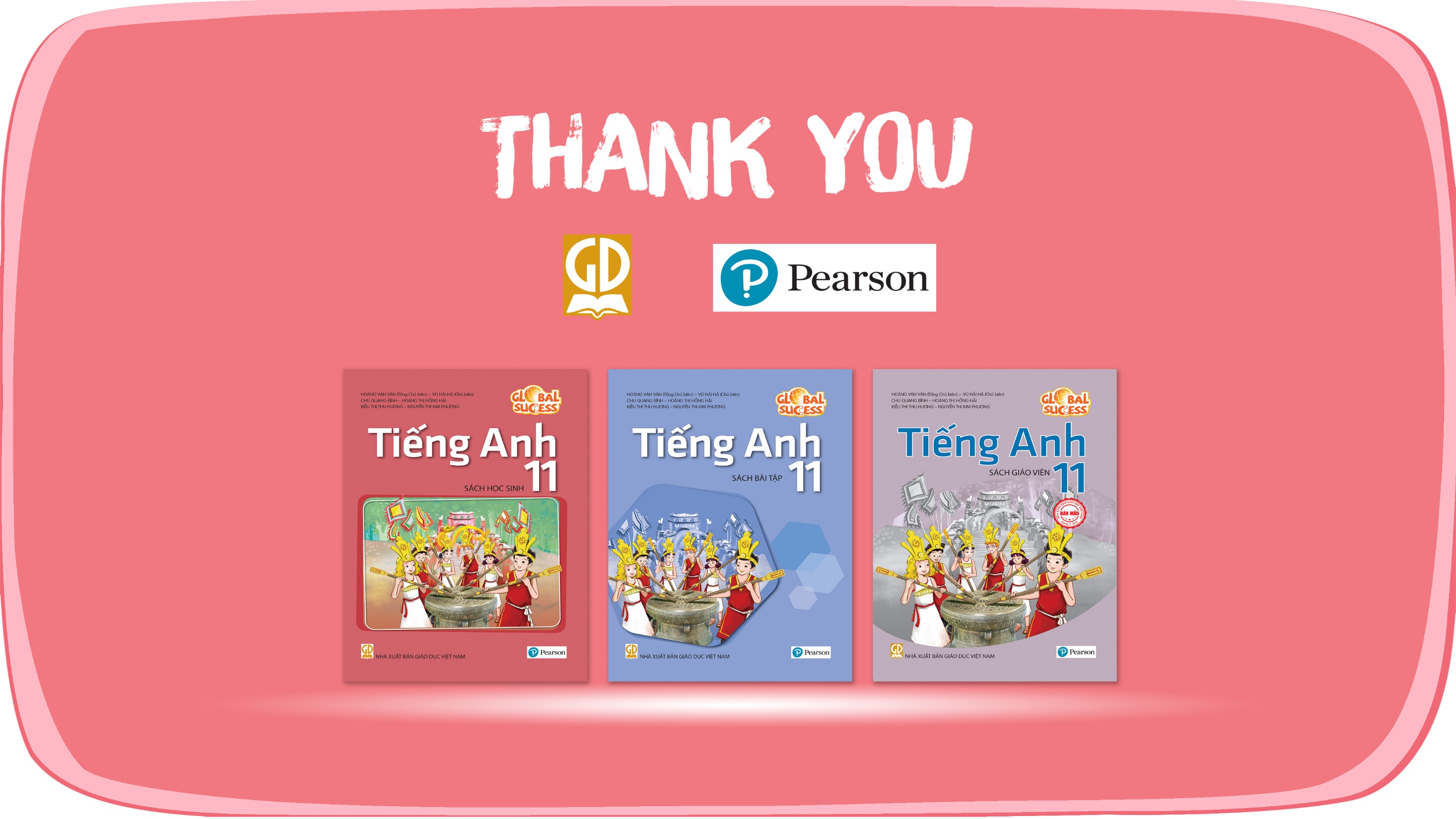 Website: hoclieu.vn
Fanpage: facebook.com/www.tienganhglobalsuccess.vn